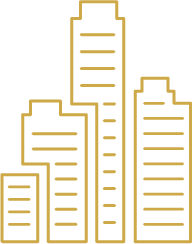 REAL ESTATE
Business Card
HUBERT JOHNS
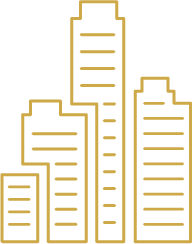 REALTOR
123-456-7890
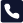 example@mail.com
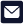 www.example.com
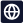 REAL ESTATE
Dooley Gateway,
Jedidiahstad
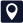 Business Card